Algorithms and Data StructuresModule 1Lecture 4Graph traversals: depth-first search, breadth-first search and their applications. Part 1
Adigeev Mikhail Georgievich
mgadigeev@sfedu.ru
adimg@yandex.ru
Graph traversals
Graph G=(V,E).
A graph traversal: start at a certain vertex and visit other vertices of G in a specific order.
Traversals let us explore the graph and discover its structure.
 Depth-first traversal (DFS)
 Breadth-first traversal (BFS)
2
Graph traversals
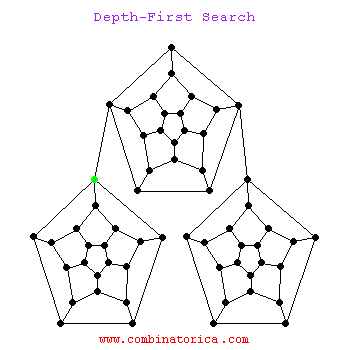 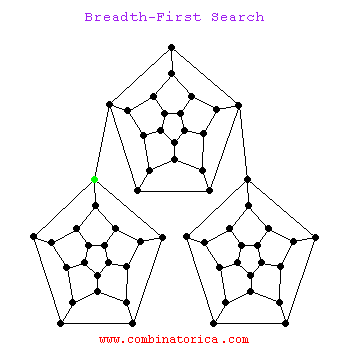 https://www3.cs.stonybrook.edu/~skiena/combinatorica/animations/search.html
3
Graph connectivity
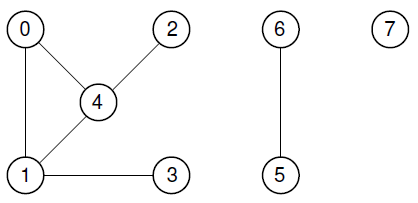 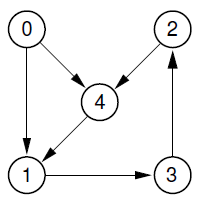 4
Graph connectivity
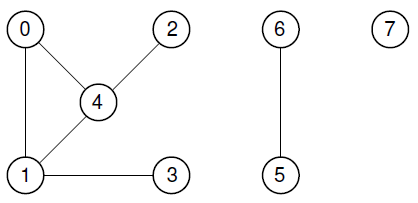 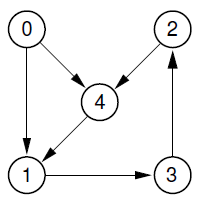 5
Graph connectivity
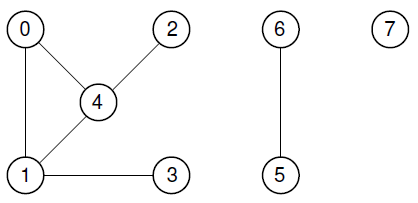 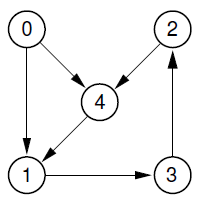 6
Graph connectivity
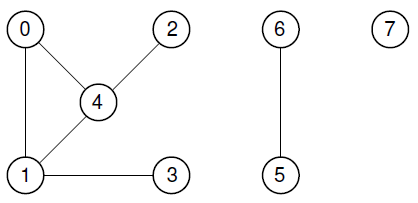 7
Graph connectivity
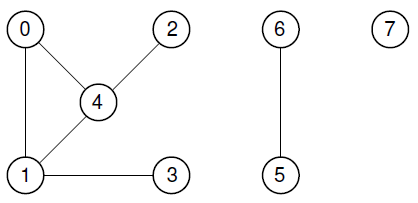 8
DFS: Depth-First Search
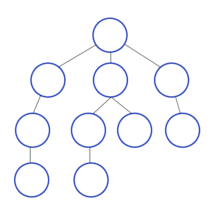 9
DFS: Depth-First Search
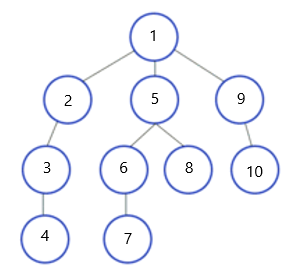 10
DFS: Depth-First Search
For graph exploration, we often need to perform some processing before / after recursive DFS.
DFS(v)
PreVisit(v)
Mark v as ‘visited’
For each u in Adj(v):
	if u is unvisited: DFS(u)				
PostVisit(v)
11
DFS: explicit stack implimentation
Recursive implementation can lead to ‘stack overflow’ error 
=> An alternative implementation using explicit stack.
12
Stack: abstract data structure
Stack = abstract data structure with two principal operations:
 Push(item)
 Pop()

LIFO = Last-In, First-Out
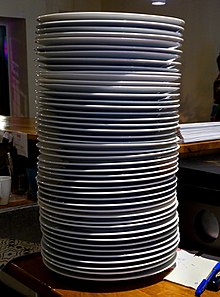 13
Stack: abstract data structure
Stack = abstract data structure with two principal operations:
 Push(item)
 Pop()
 [Get the top item]



https://en.wikipedia.org/wiki/Stack_(abstract_data_type)
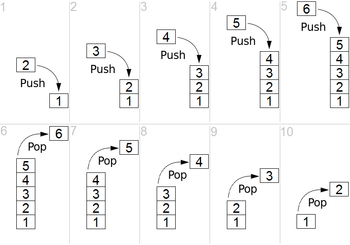 14
Stack: abstract data structure
https://people.cs.vt.edu/~shaffer/Book/
15
Stack: implementation
A stack data structure can be implemented in different ways:
 array based
 linked-list based
16
Stack: array-based implementation
template <typename E> class ads_stack_array: public Stack<E>
Version 1: STL array
{
protected:
	std::vector<E> arr;
}
Version 2: static array
{
protected:
	E* arr;
	size_t top; // index of the top item
       void resize();
}
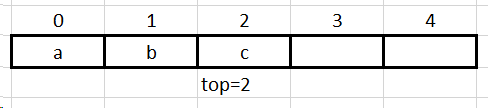 17
Stack: dynamic list-based implementation
A dynamic list data structure with top (=head) pointer.
item
item
item
item
Top
New item
18
DFS: explicit stack implementation
19
DFS: example
20